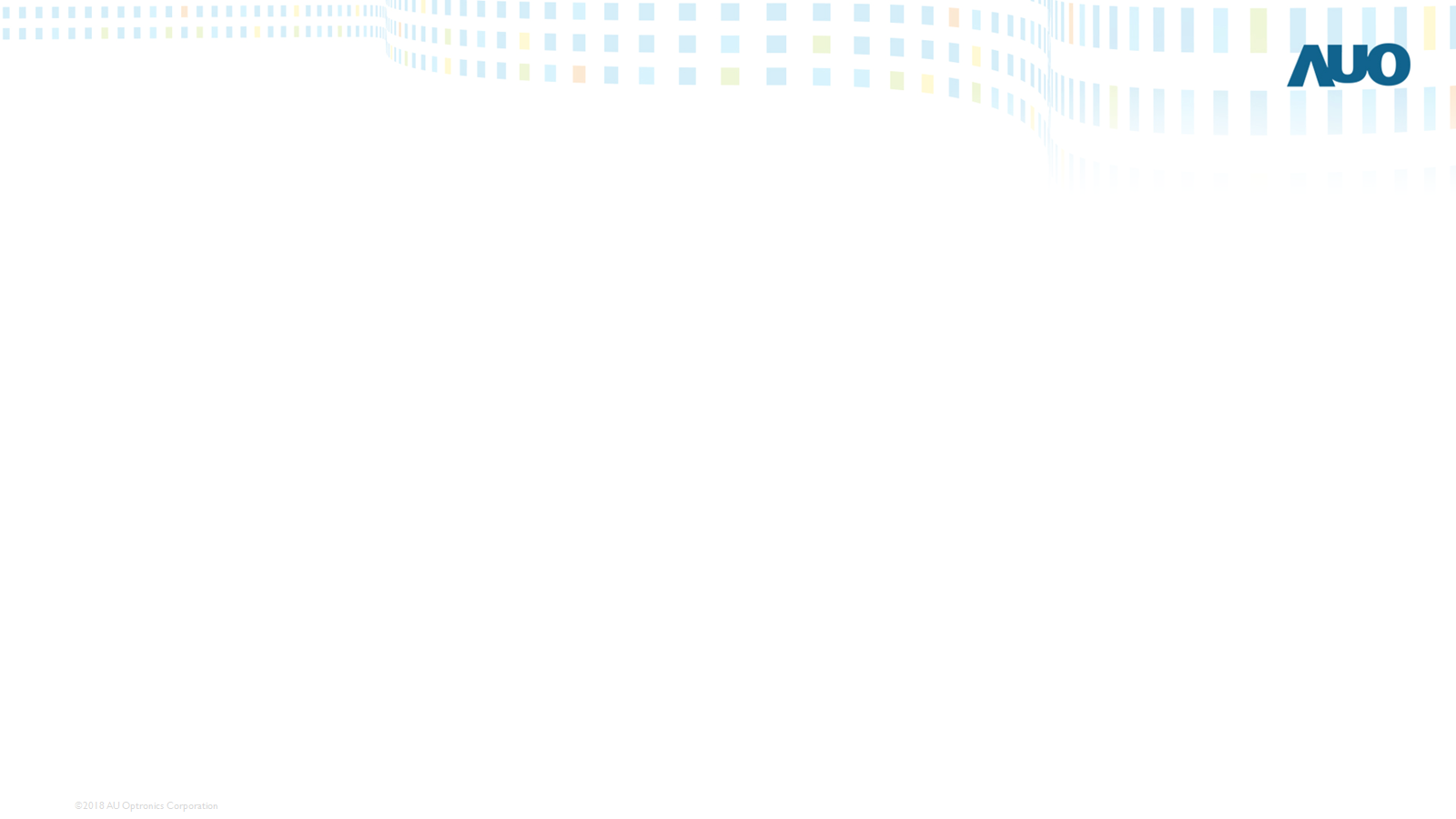 友達光電股份有限公司
製造TFT-LCD液晶顯示器.有機發光顯示器.
報名面試請填寫人事資料表謝謝!
網
址
公
司
https://www.auo.com/zh-TW
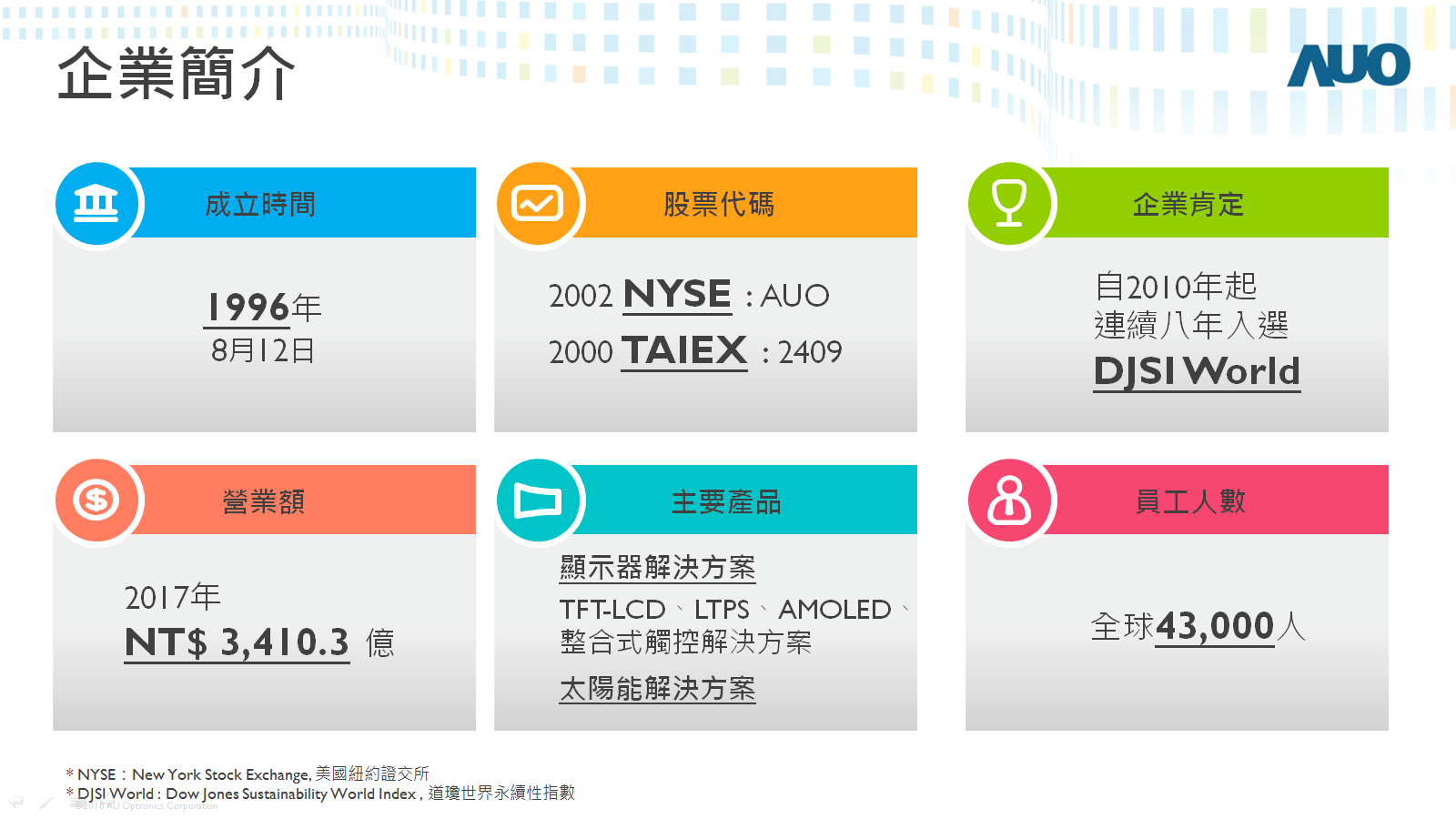 https://resume.auo.com/
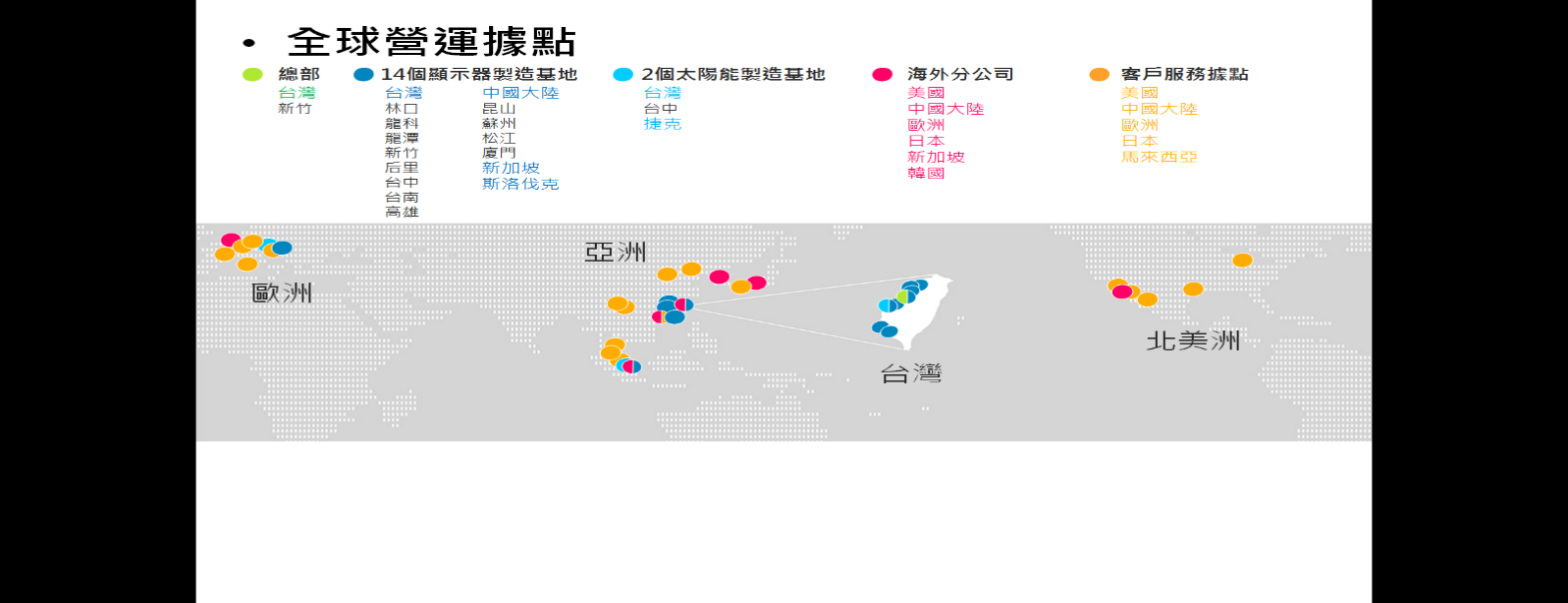 ※台南廠：台南市安南區科技一路36號